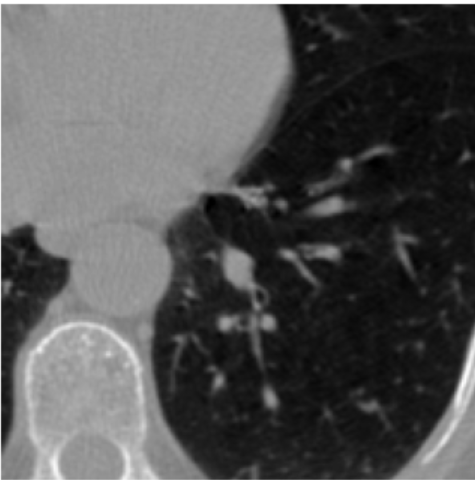 (a)
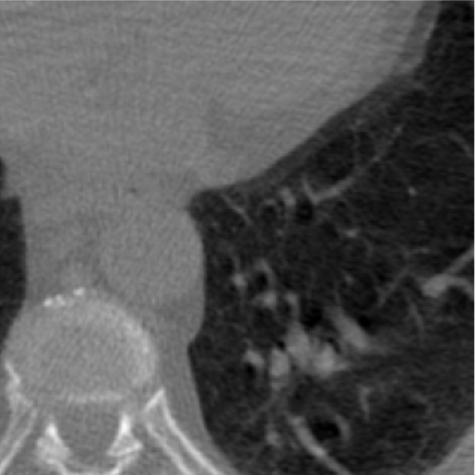 (d)
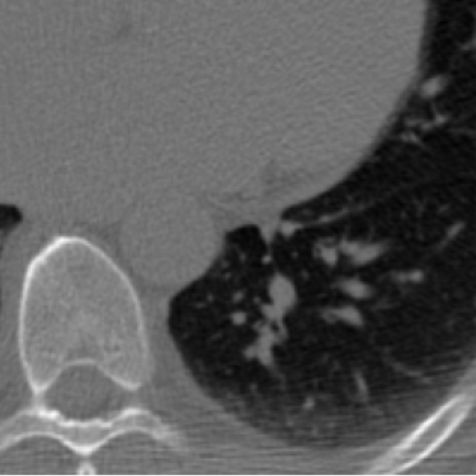 (g)
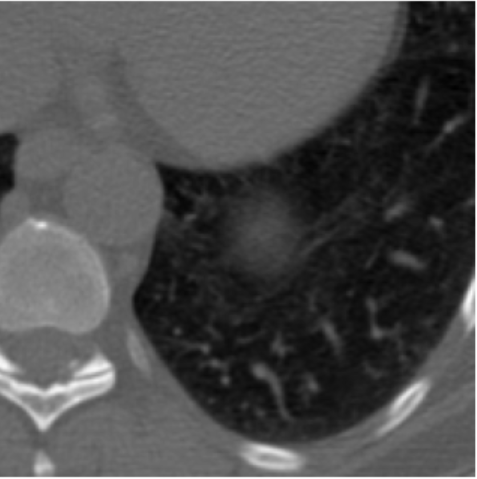 (j)
(e)
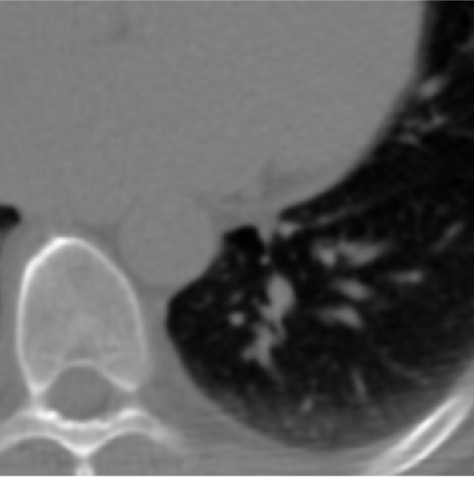 (h)
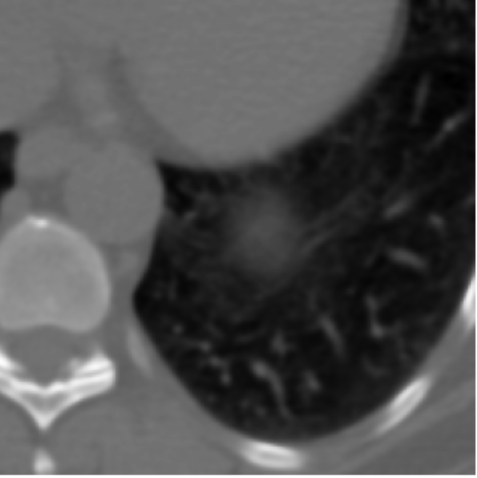 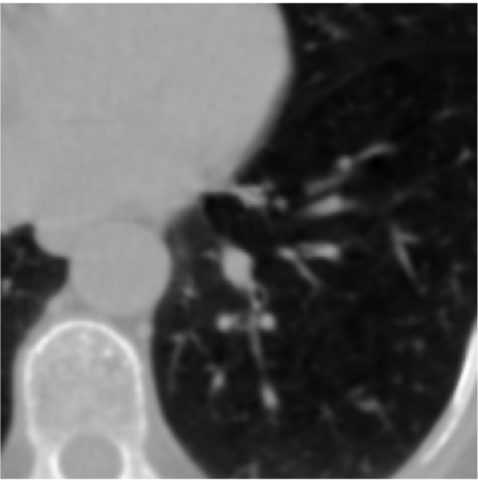 (b)
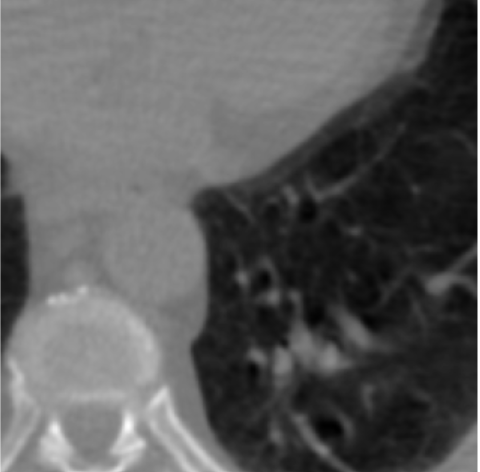 (k)
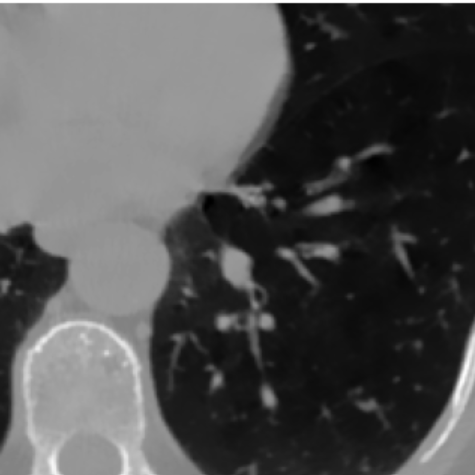 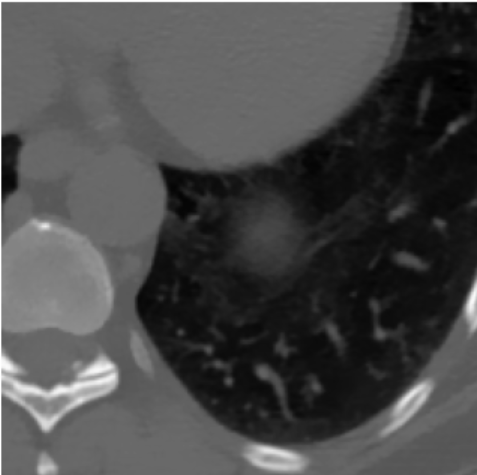 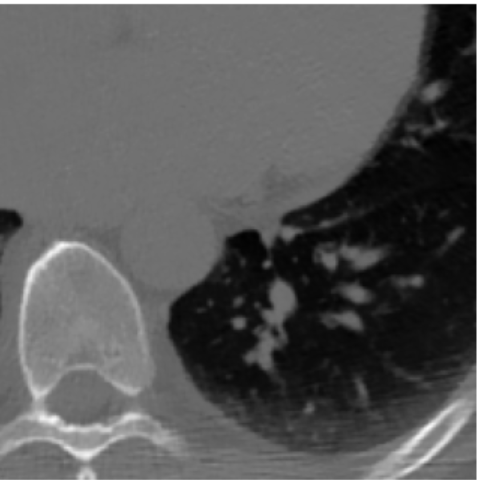 (c)
(f)
(i)
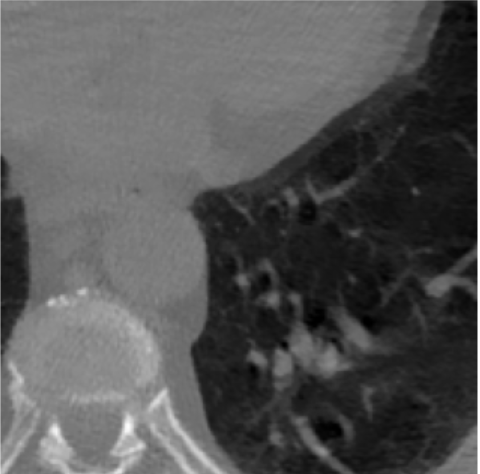 (l)
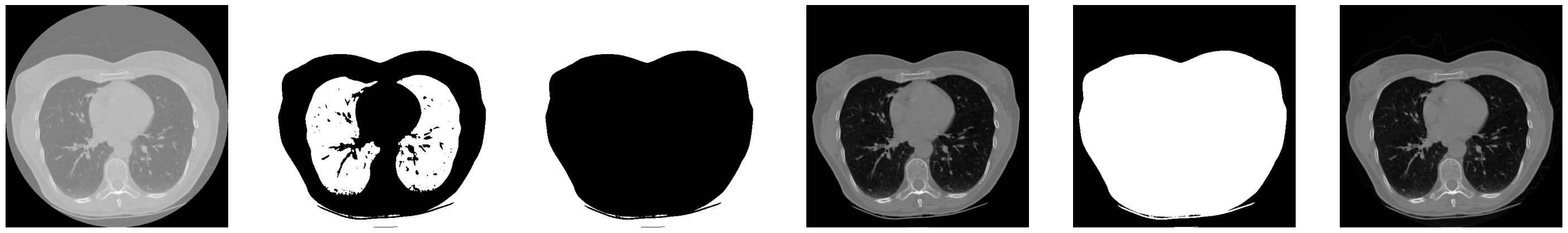 (c)
(a)
(b)
(d)
(e)
(f)
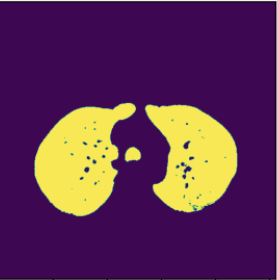 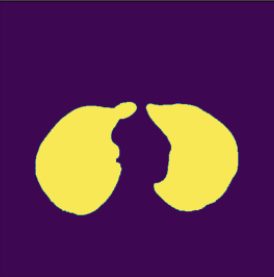 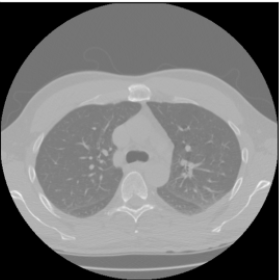 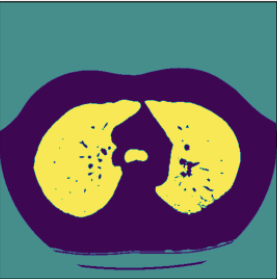 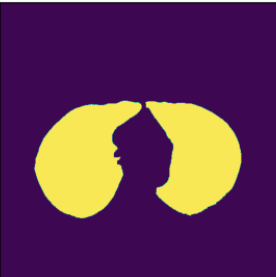 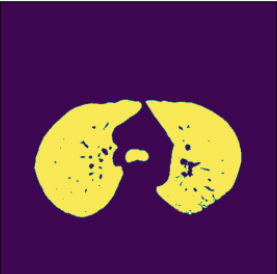 COPD 1
COPD 2
COPD 3
COPD 4
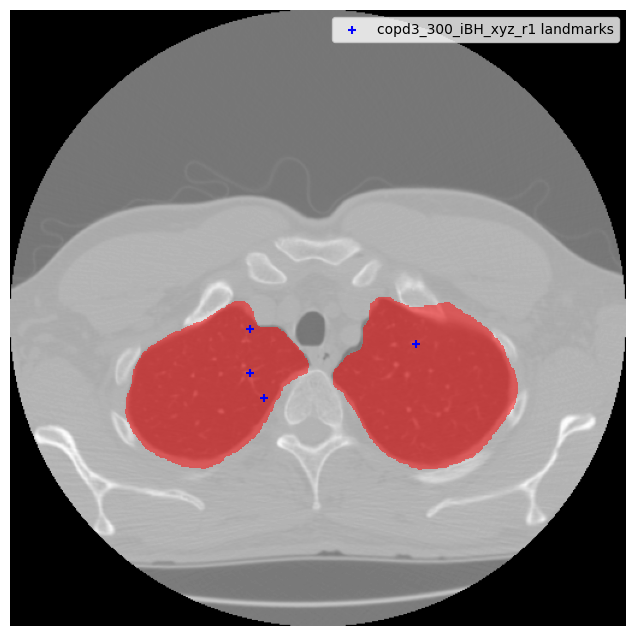 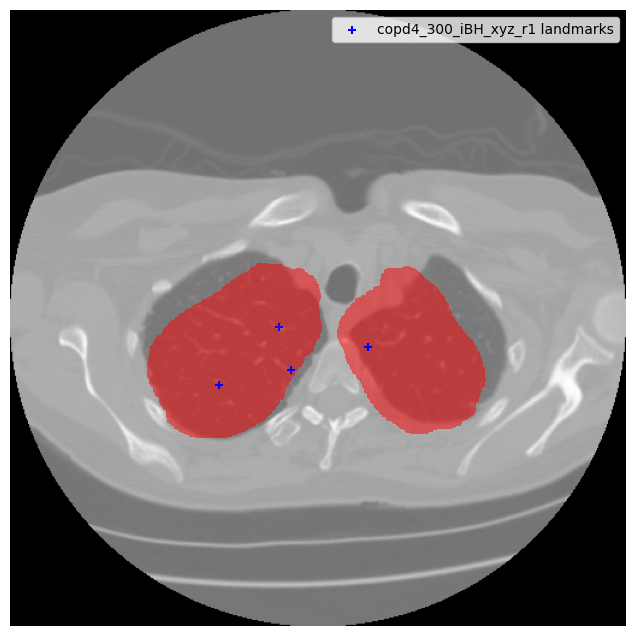 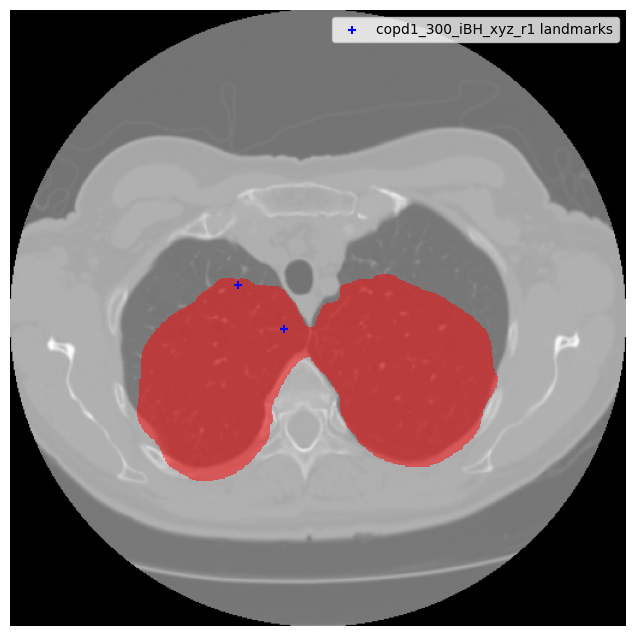 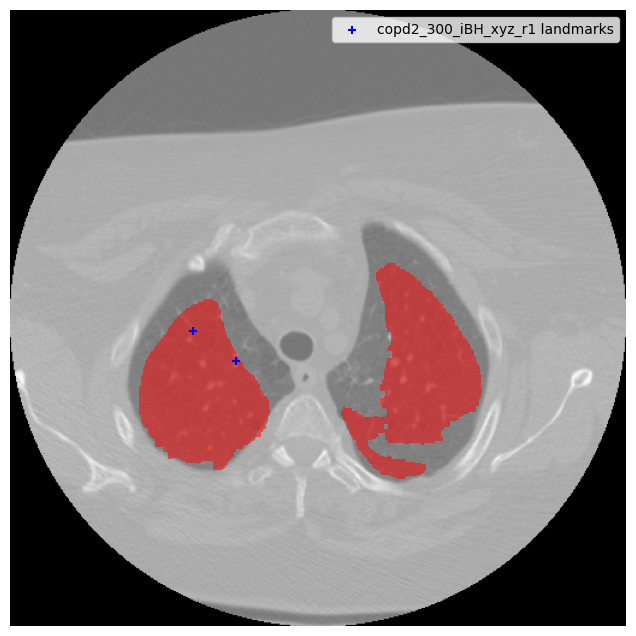 Trial 1
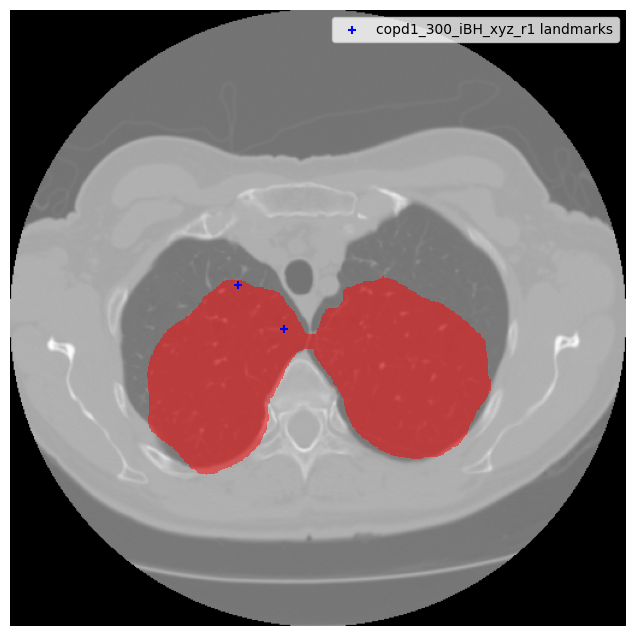 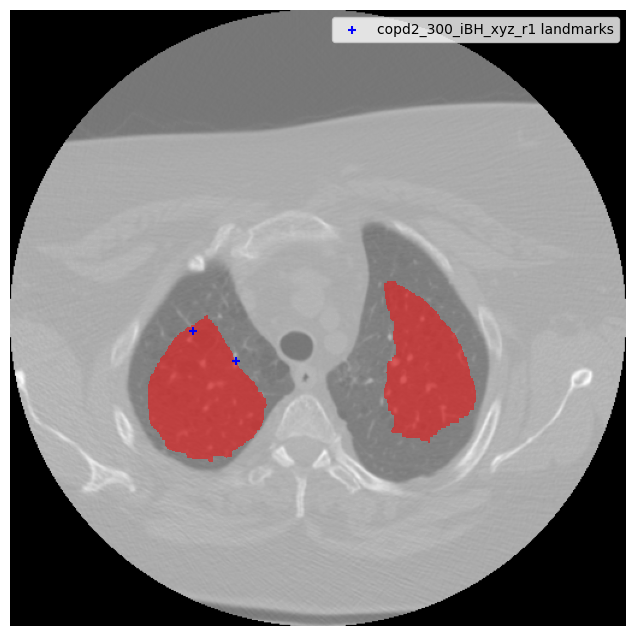 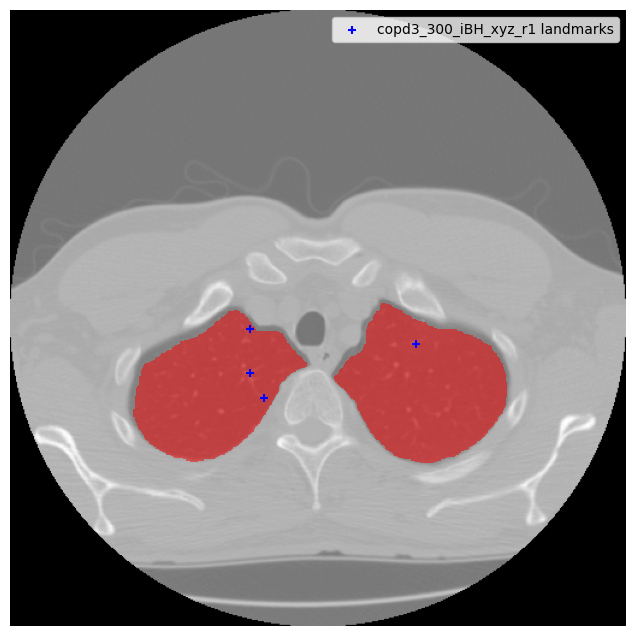 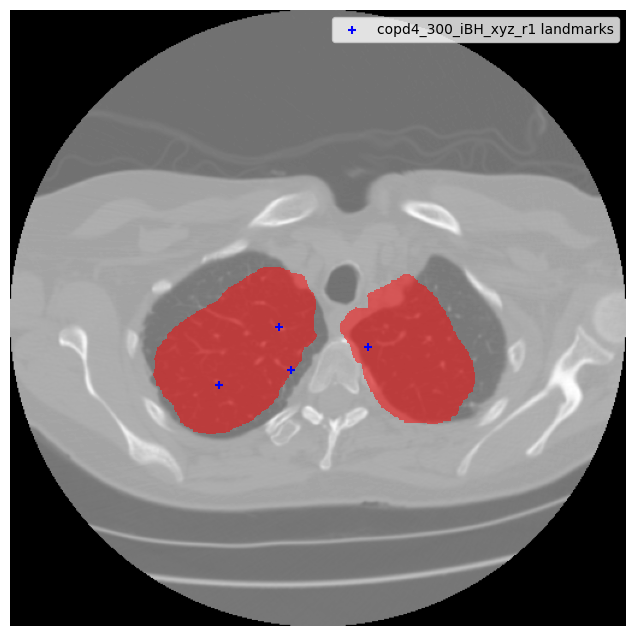 Trial 2
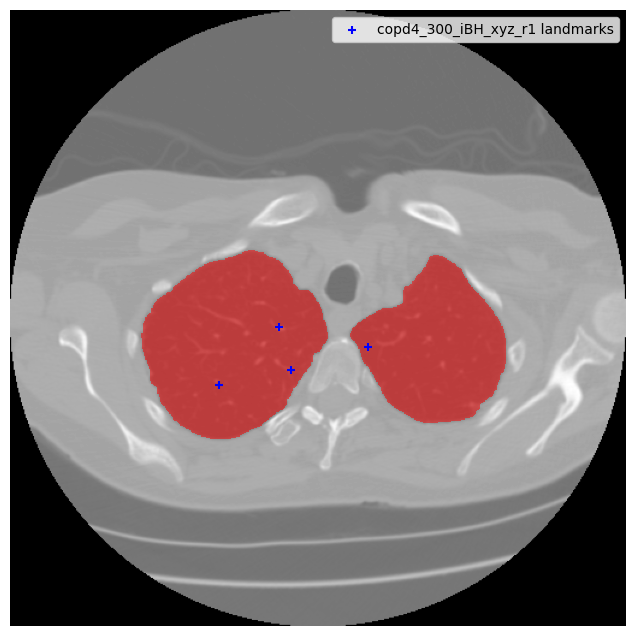 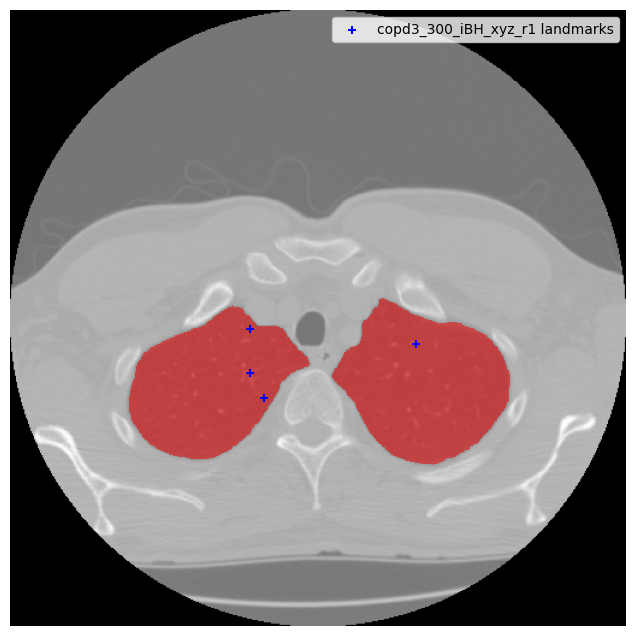 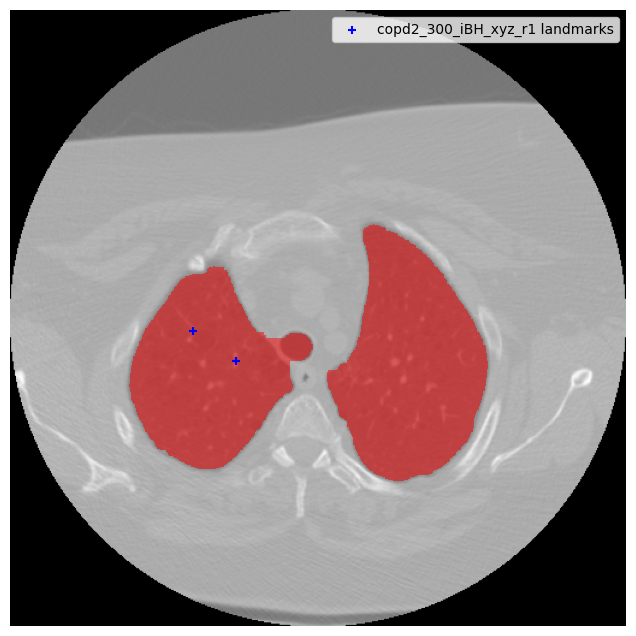 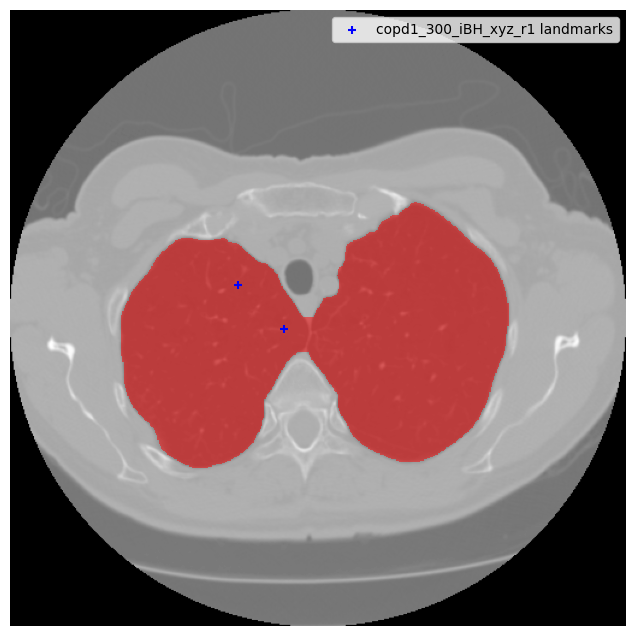 Trial 3
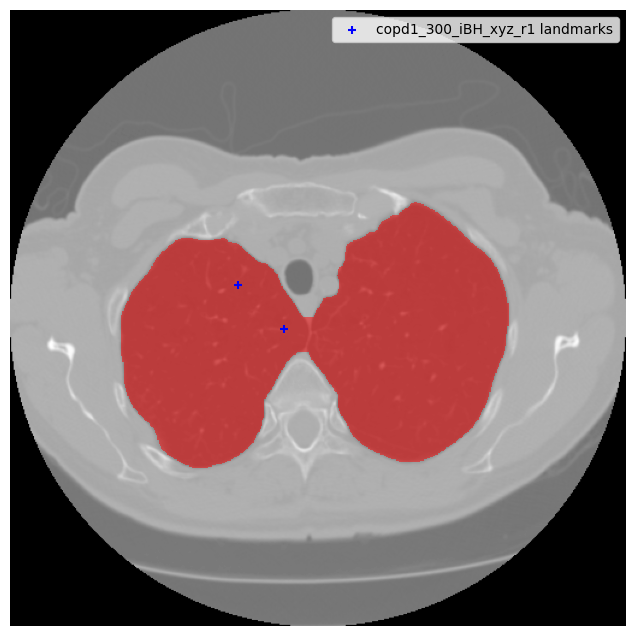 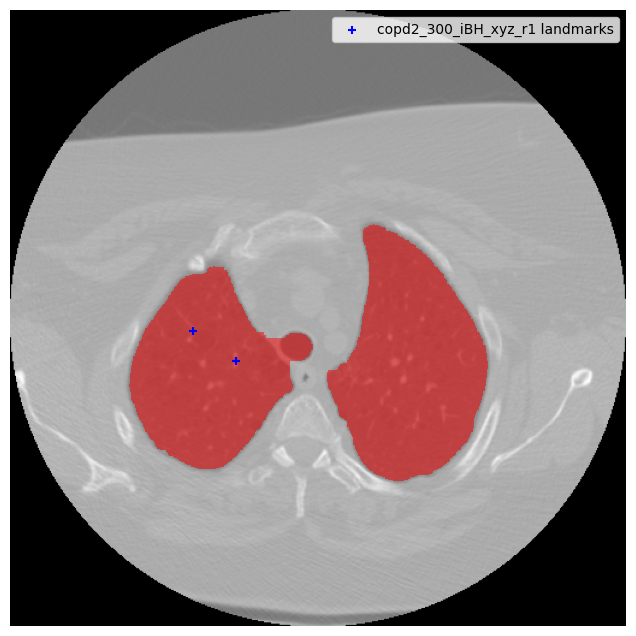 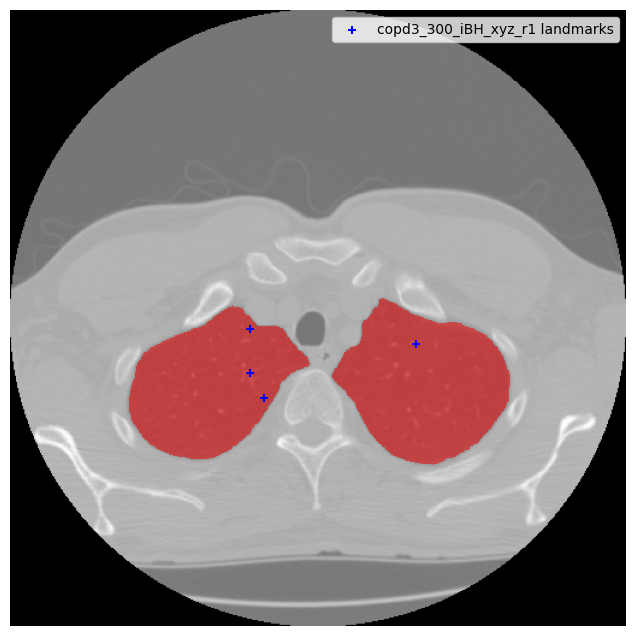 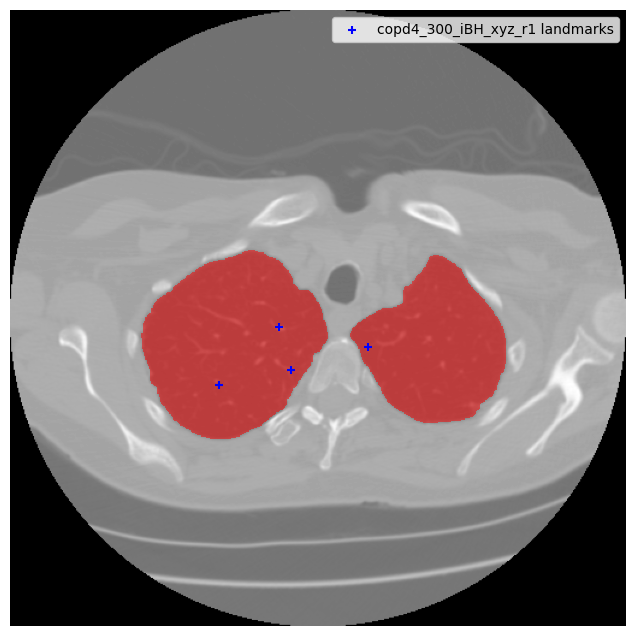 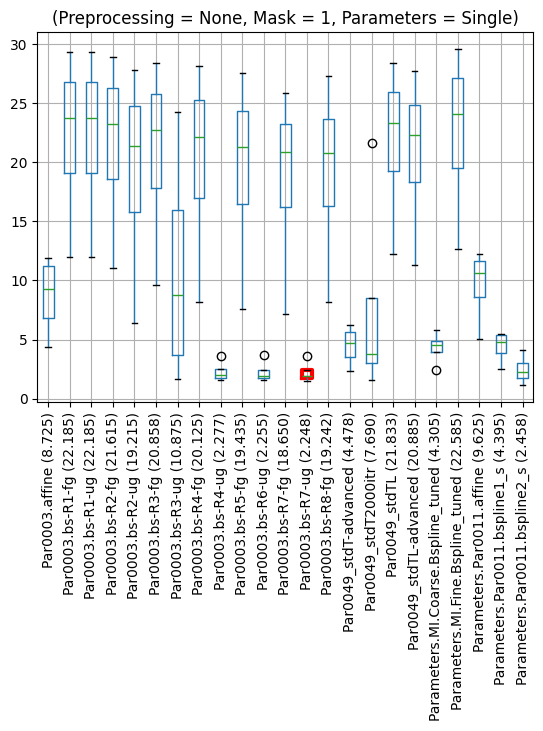 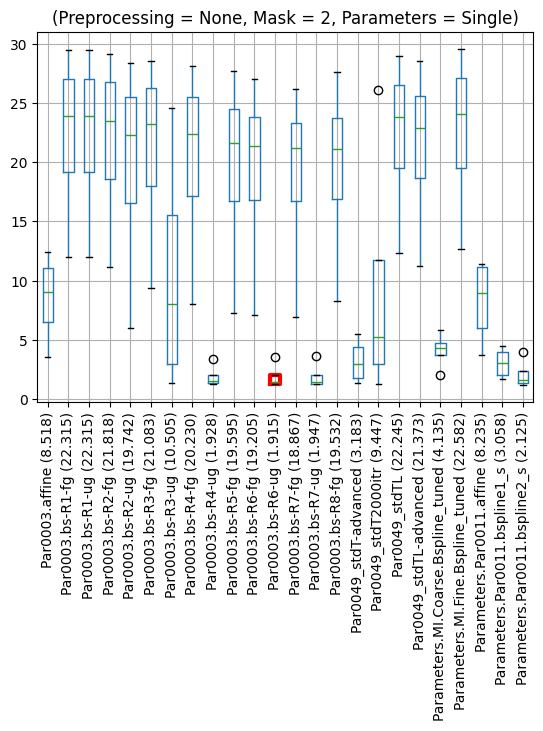 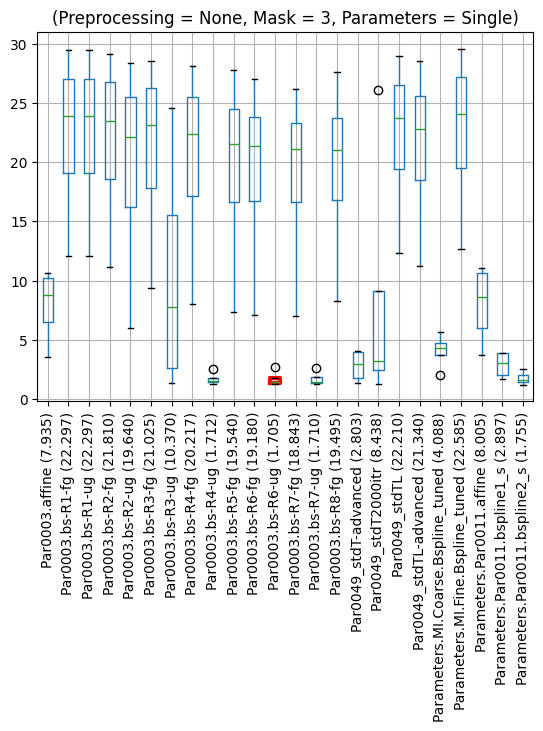 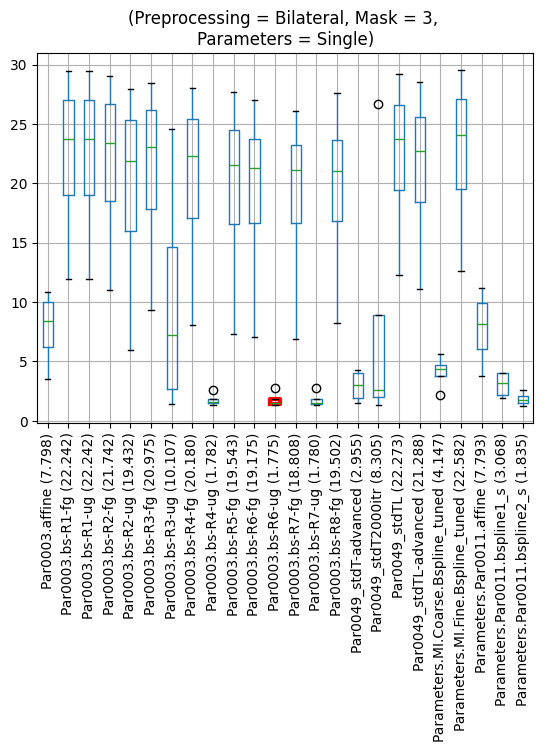 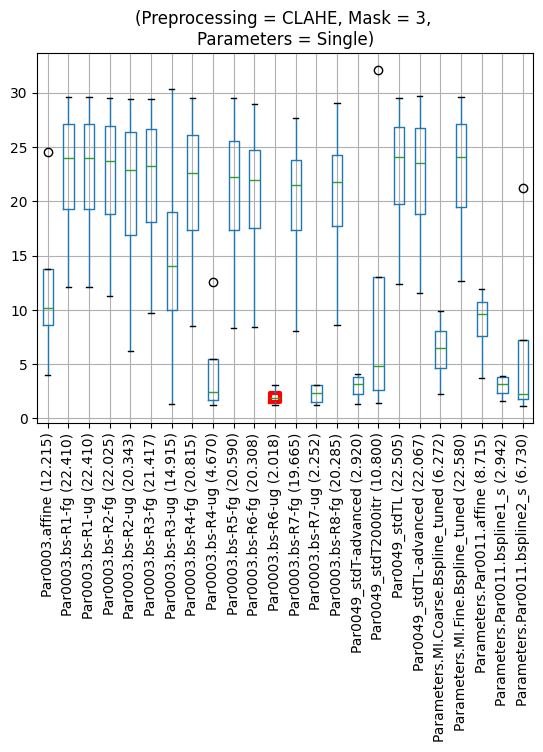 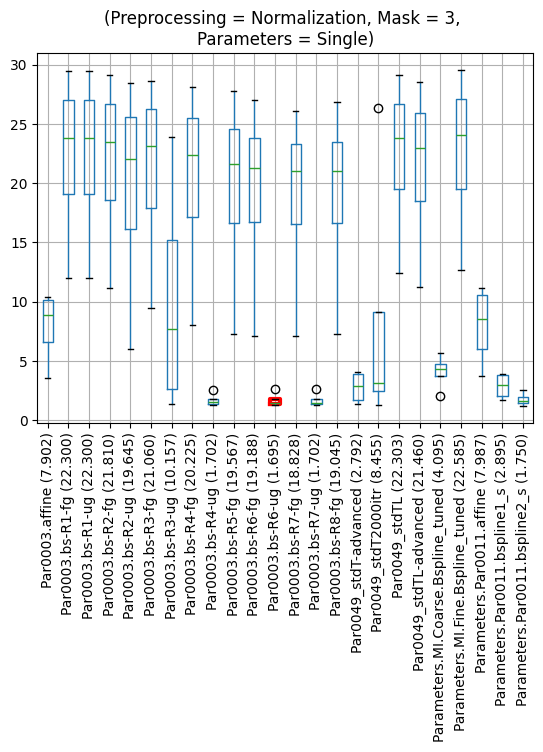